Další astronomickézáludnosti
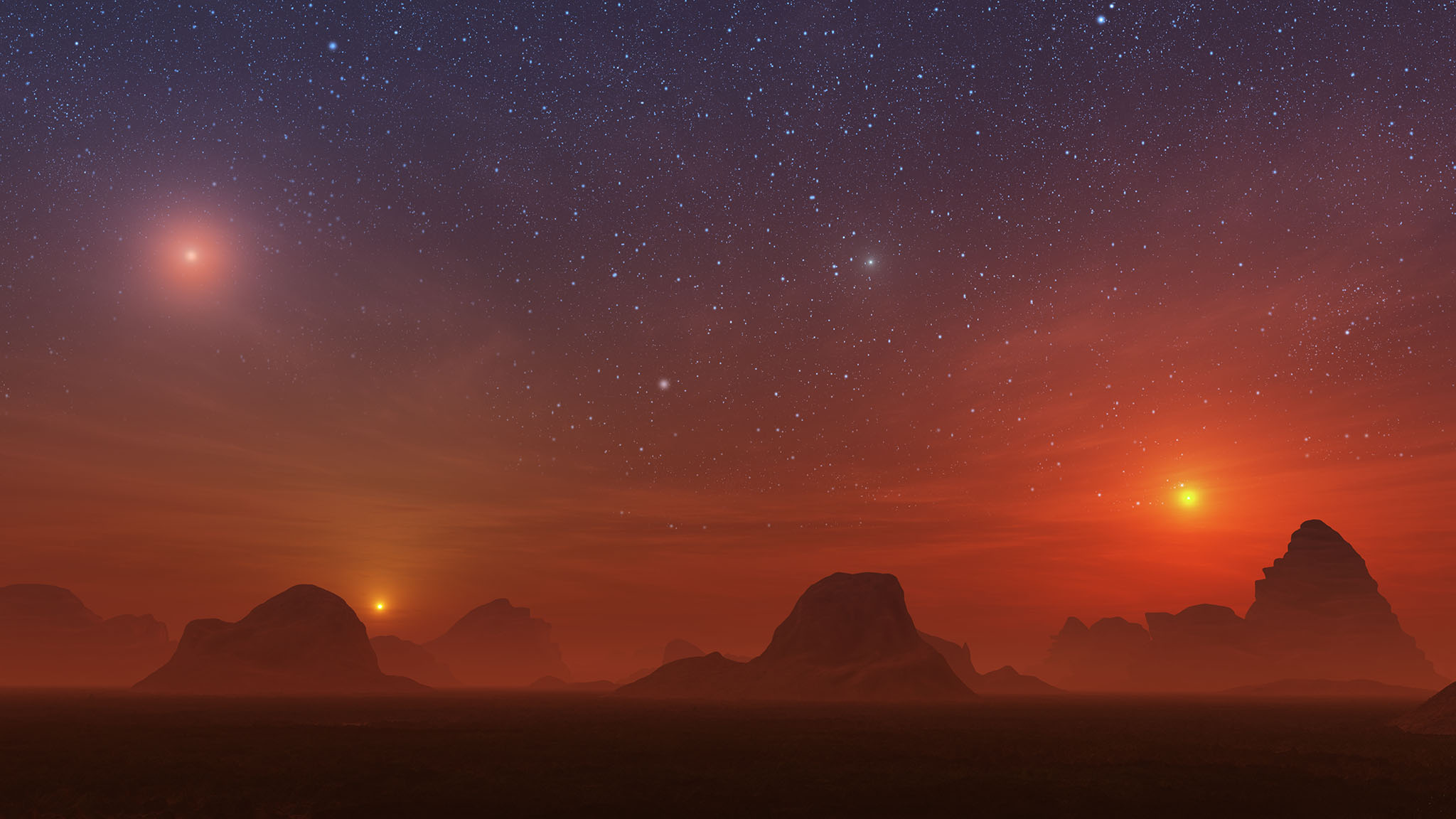 Zdeněk Mikulášek,


Ústav teoretické fyziky a astrofyziky Přírodovědecká fakulta Masarykovy univerzity, Brno
Záludné otázky z astronomie
Zdeněk Mikulášek + Zdeněk Pokorný
220 záludných otázek z astronomie
Nakladatelství Rovnost, Brno 1996
Zdeněk Mikulášek + Zdeněk Pokorný
100+1 záludných otázek – Astronomie
Aventinum, Praha 2003 1. vydání
Zdeněk Mikulášek + Zdeněk Pokorný (†2007)
+ Pavel Gabzdyl (*1974)
Astronomie – 100+1 záludných otázek
Aventinum, Praha, 
2. vydání: 2018 - nové obrázky a otázky
3. vydání: 2021
ZM + PG + Miloslav Druckmüller
Astronomie,100+1 záludných otázek, 2. díl Aventinum, Praha 2022, křest 15. 5. 2022
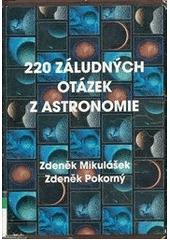 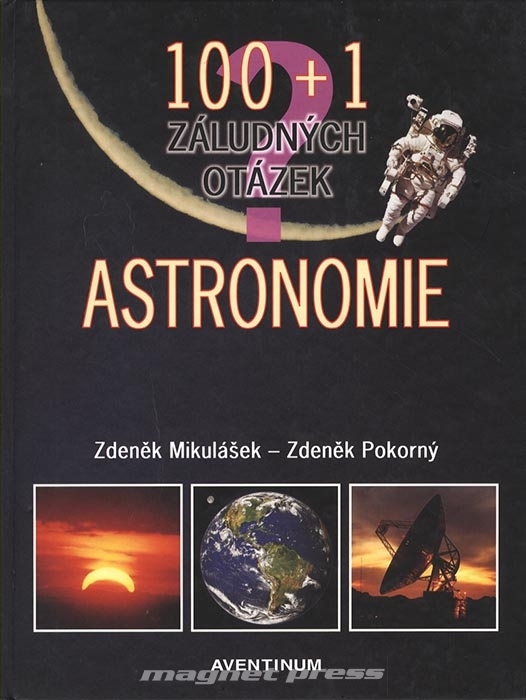 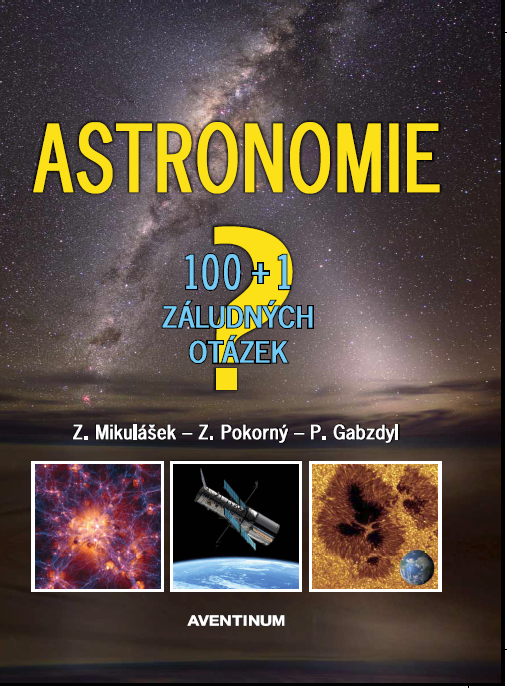 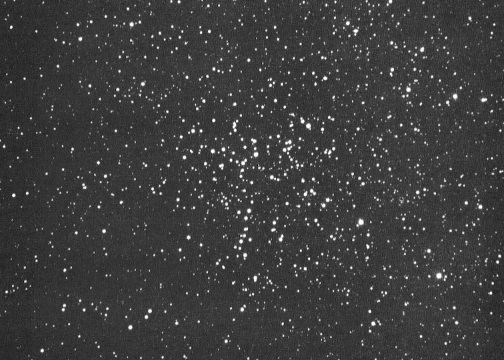 K čemu jsou nám hvězdy?
Chemické složení průměrného lidského jedince: 
	65% O, 18% C, 10% H, 3 % N, 2% Ca a po 1 % P a Fe. 
Odkud tyto prvky pocházejí?
	Kromě H vznikly všechny prvky (včetně těch stopových) jadernými reakcemi v nitrech hvězd, při T  108 až 109 K. 
Většina O, C a N vznikla v jádrech obrů asymptotické větve
	Závěrečné vývojové stadium hvězd sluneční hmotnosti – vnějšek silně zředěný, rozlehlý, uvnitř husté jádro planetárních rozměrů – termonukleární krb – od středu:
popel heliových reakcí – C, O, Mg aj. + těžší prvky – s-proces
He  C, O aj. – hoří neklidně, explozivně
popel vodíkových reakcí – He
H  He v CNO cyklu – ten též mění část C, O na N
nad tím spousty neaktivního H
Jak dopravit produkty jaderných reakcí do prostoru?
	O to se postarají: obal hvězdy + hvězdný vítr (10-6 MS/rok)
	Vnější vrstvy * bez TNR – původní chem. složení: H + He
V obrech AGB v obalu probíhá masivní konvekce. Ta se občas hrábne i do jádra chemicky pozměněného TNR. 
Vynesené těžší prvky v atmosféře obra kondenzují a vytvářejí zrníčka budoucího mezihvězdného prachu. Ta se pak hvězdným větrem dostává do prostoru. 
Prach vzniká i supernovách, kde krátce před vzplanutím vznikají všechny v přírodě nuklidy skupiny železa. Těžké prvky, jako Ag, Au, Pb, U aj. – srážka dvou neutronových hvězd.
Prach – nezbytná součást relativně hustých a chladných molekulových oblaků, v nichž vznikají nové generace hvězd.
V dnes již neexistujícím molekulovém oblaku před   necelými 5 miliardami let vznikla sluneční soustava
Na 3. planetě od Slunce se před nedávnem objevil živý  tvor schopný provést i svou vlastní chemickou analýzu. 
Atomy všech chemických prvků, z nichž se lidé skládají, vznikly v nitrech hvězd předcházejících generací, pouze vodík vznikl dříve. I tak však většina „lidského“ vodíku v minulosti již prošla tělem hvězdy. 
Člověk - atypický produkt hvězdného vývoje, či vzletněji:
Člověk - myslící hvězdný prach. 
	Bez prvků těžších než vodík je život nemyslitelný  děje ve hvězdách a dvojhvězdách jsou tak pro nás životně důležité.
Stejně důležitá byla jedna z optimálně hmotných hvězd: 
Slunce 
Úžasné osvětlovací těleso se zdrojem energie v sobě samém – je schopno vyzářit 106krát více fotonů, než kolik obsahuje částic! Pro Zemi spolehlivý přísun životodárné zářivé energie 
Nárůst výkonu Slunce, daný vývojem, je kompenzován pozvolným zeslabováním skleníkového efektu v zemské atmosféře  teplota na Zemi se tak po miliardy let držela na optimální výši.  
Život se zde mohl rozvinout do své dnešní podoby.
 Bez hvězd by se dnešní přednáška určitě nekonala!
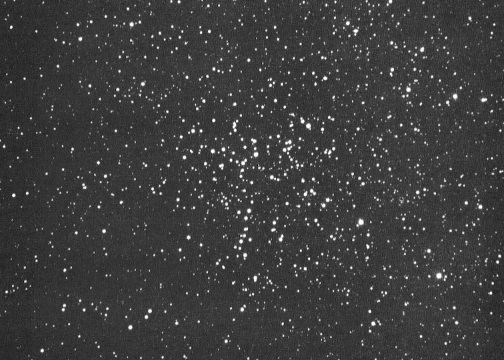 K čemu by se nám hodil        hnědý trpaslík?

Třeba aby se hodil do…
Hnědí trpaslíci
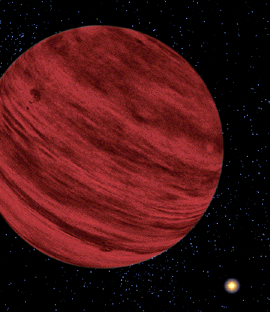 Hvězdy o hmotnosti 30 až 80 jupiterů. Nejdříve jen hypotetické    objekty velikost Saturnu, tvořené elektronově degenerovaným plynem (podobně jako bílí trpaslíci), převážně ale vodíkem.
V HT se zažehly jen reakce Li, Be, D, k zapálení vodíku už nedošlo.
Hnědí trpaslíci odcházejí do předčasného (skrovného) starobního důchodu. Svítí málo, takřka se nedají najít.
Obrat – správná nálepka místo IR trpaslíka trpaslík hnědý. 
Do 1995 je nikdo nenacházel, pak to uměli všichni… Nyní několik set.
Povrchová teplota jednotky tisíc stupňů. V optickém oboru skoro nezáří, lze je najít v IR, ale i v krátkovlnné oblasti – rentgen.
Jsou to nejdivočejší známé hvězdy – hvězdná aktivita převyšuje vše: ohnivé smrště a lijáky s kapičkami roztaveného železa.
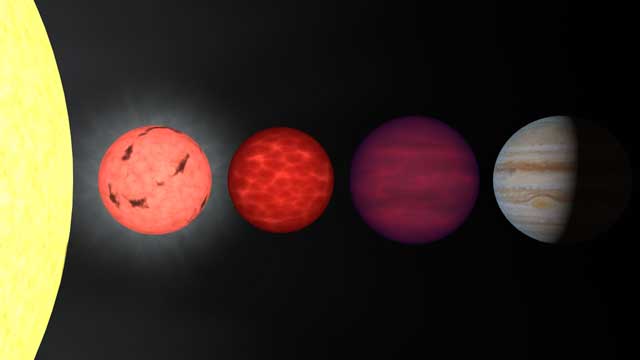 Tou lžičkou by mohl být hnědý trpaslík!
Slunce se už 4,5 mld let stále zjasňuje, jeho výkon narostl o polovinu. Trend se bude stále zrychlovat – za  pár set miliónu let výkon hvězdy vzroste na dvojnásobek!!!
Na Zemi se ale udržovala stálá teplota – mohl za to neustálý pokles skleníkového efektu – pokles obsahu víceatomových molekul CO2 aj.
V současnosti však v důsledku lidské činnosti skleníkový efekt tragicky rychle vzrůstá.
Během sto miliónu let se Země stane vyprahlou a naprosto neobyvatelnou planetou! 
Lze tento vývoj zvrátit? 
Potlačením skleníkového efektu – to je snad v silách lidstva.
U Slunce – použitím „kosmické lžičky“, třeba zamíchat vnitřkem
Vhodně nasměrovaná srážka Slunce s hnědým trpaslíkem → omlazení Slunce na dalších několik miliard let.
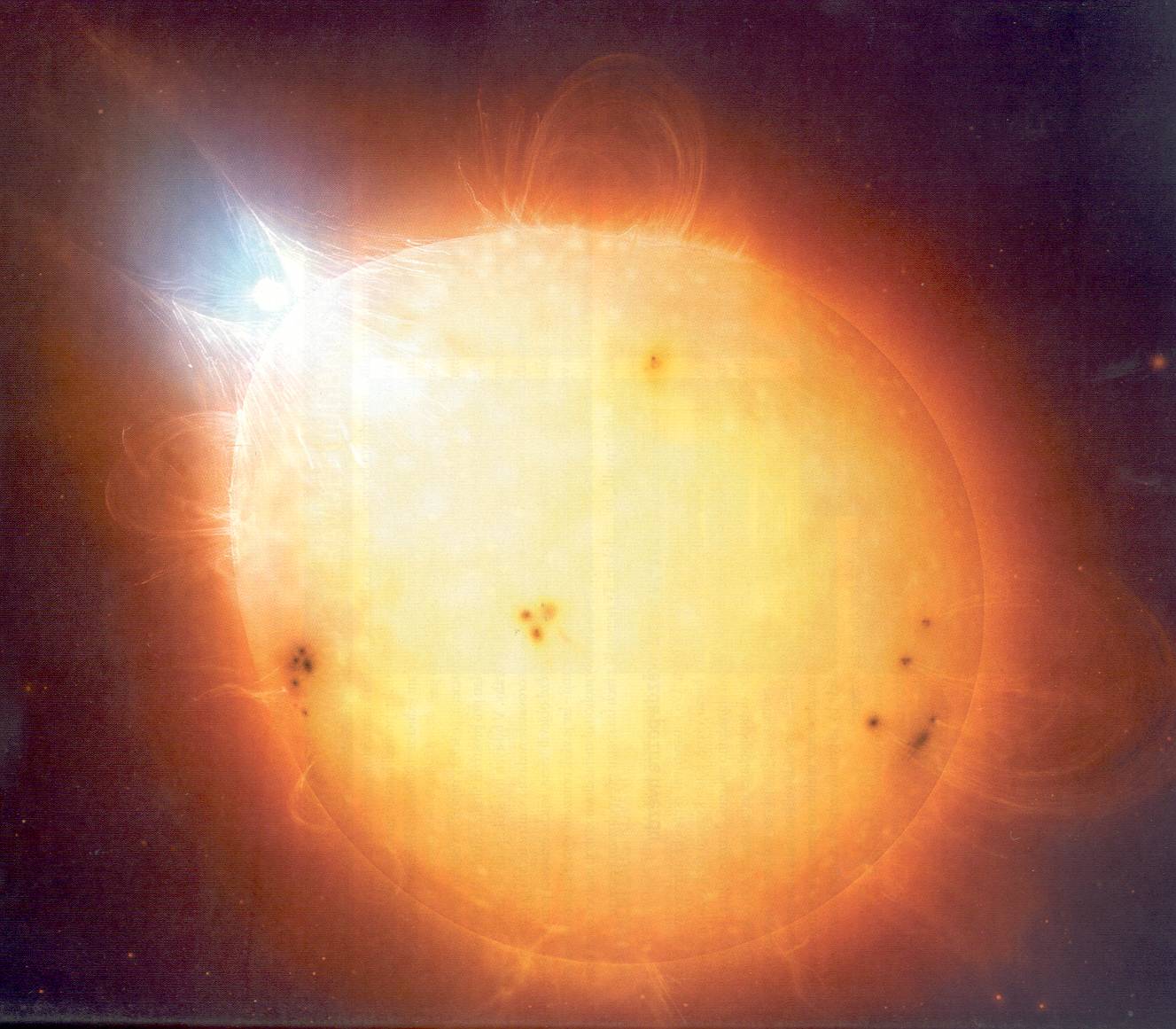 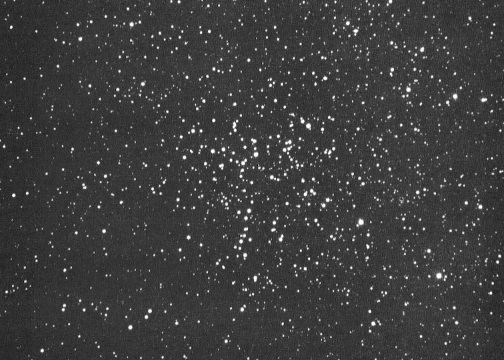 Kdy vlastně astronomové spí?
Astronom jako hvězdný ponocný
Astronom ve dne spí. Ožívá až za soumraku, kdy spěchá ke svému dalekohledu, s nímž hlídá oblohu, jestli se na ní nic neděje. Při rozbřesku     pak spěchá na kutě. 
Zůstává otázka, co vlastně dělá, když je zataženo?
Romantická představa – pravdivá, ale jen v době, kdy lidské oko bylo jediným detektorem slabého světla hvězd
1839 Daguerre – první fotografická deska. J. W. Draper – první daguerotypie Měsíce. 1857 – G. P. Bond: Alkor a Mizar, první zachycené *.
Výhody fotografie – dlouhé expoziční doby, zachycení nebývalých detailů mlhovin, galaxií.
Hvězdná spektra na fotografických deskách – začátek astrofyziky hvězd.
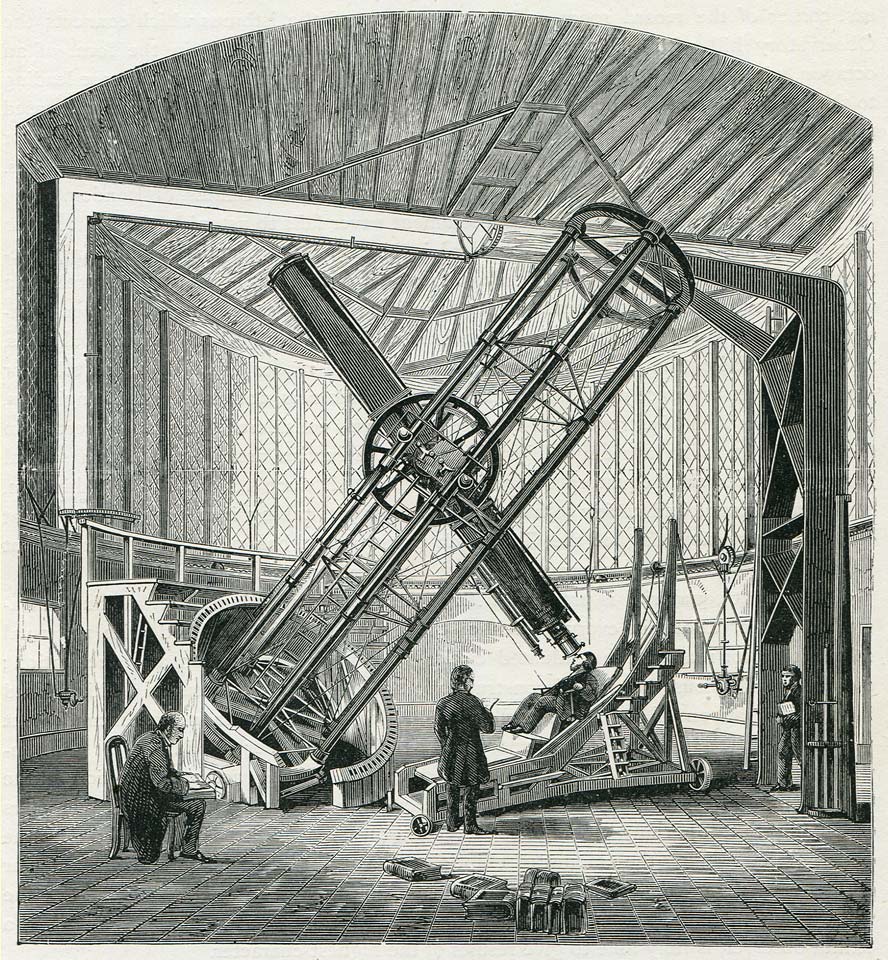 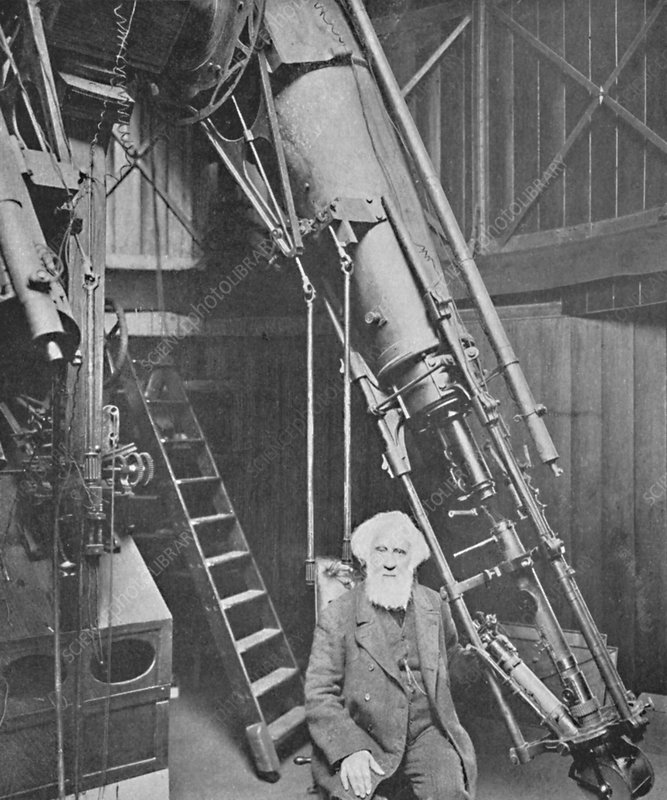 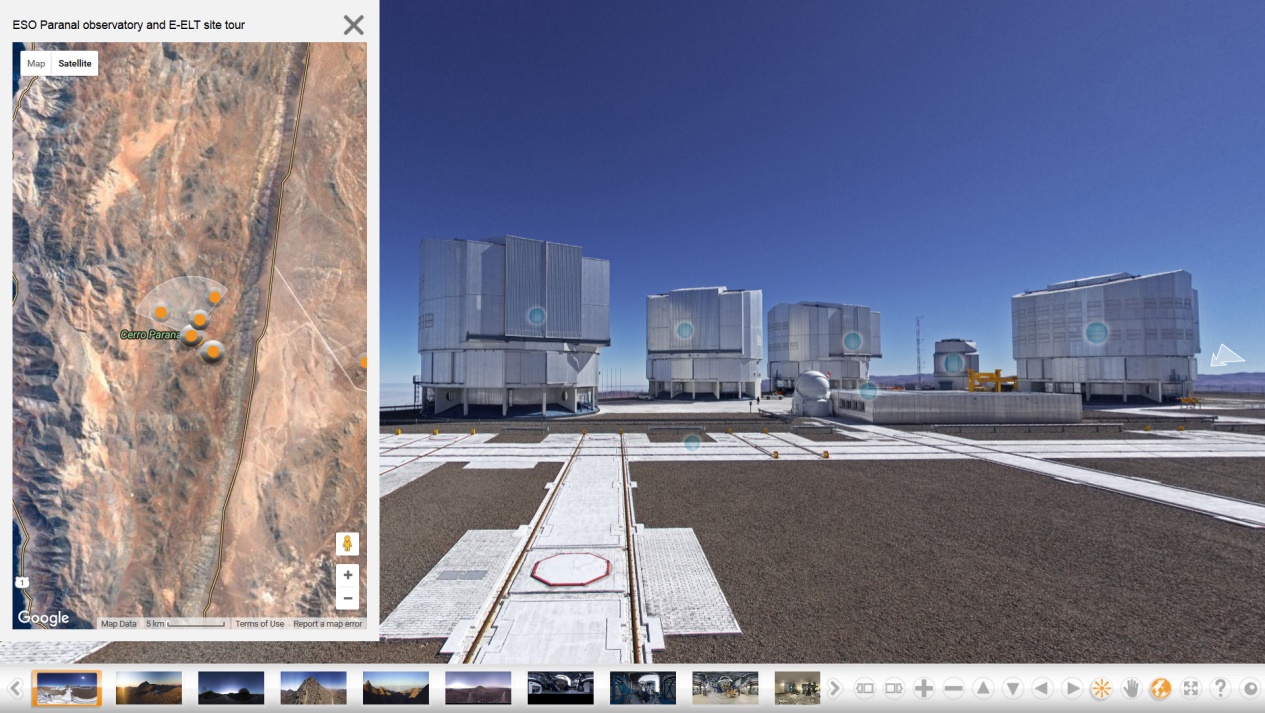 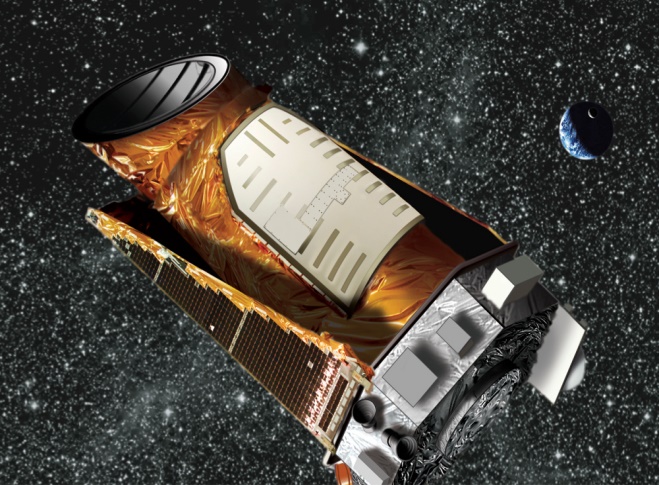 Fotonásobiče, později CCD prvky, obří dalekohledy, na nich vedená spektroskopie a spektropolarimetrie, přístroje na palubách družic, precizní nepřetržitá fotometrie statisíců objektů po dlouhou dobu – to je současnost dnešní astrofyziky.
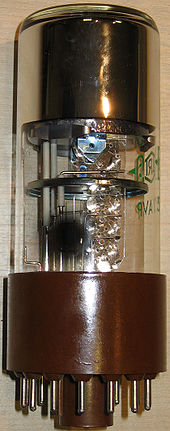 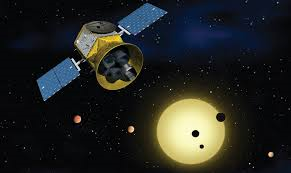 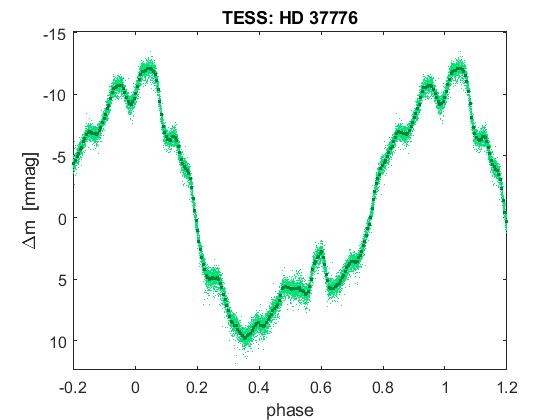 Jaká je role dnešního astronoma?
I v současnosti část astronomů zůstává pozorovateli, tedy tráví noci na observatořích. Pokud to nejsou jejich soukromé hvězdárny, musí se ale o pozorovací čas u dalekohledu dělit s jinými, a to většinou formou soutěže. I když jsou úspěšní, nedostanou víc než tucet pozorovacích nocí ročně.
Odlišná povaha práce s velkými přístroji – často bez osobní přítomnosti, většinu dalekohledů je teď možné ovládat na dálku – odpadá vyčerpávající cestování.
Navíc se mohou astronomové dostat ke kvalitním, předzpracovaným datům, která jsou volně nabízena po internetu, a to takřka výhradně zdarma. 
Tato data musí být adekvátně a v souvislostech zpracována a zpráva o výsledcích publikována co nejdřív, a navíc v odborných časopisech s neslýchaně přísným recenzním řízením. Právě tato fáze je časově nejnáročnější. Sepisování článků se děje u PC, a to zpravidla přes den. 
Dříve většinu článků sepisoval jeden, dva autoři. Dnes jde o mnohočlenné týmy z celého světa. PI musí tak být nejen skvělí oborníci, ale i manažéři. 
Úspěšnost astronoma se měří počtem citací jeho článků v jiných článcích.
Dnešní astronom je tedy tvorem spíše denním než nočním. Žádná koala.
Pocítíte-li tedy touhu se mnou krátce pohovořit, můžete. Nevolejte mi ale prosím po půlnoci, protože to už bývám v posteli a mobil si na noc vypínám.
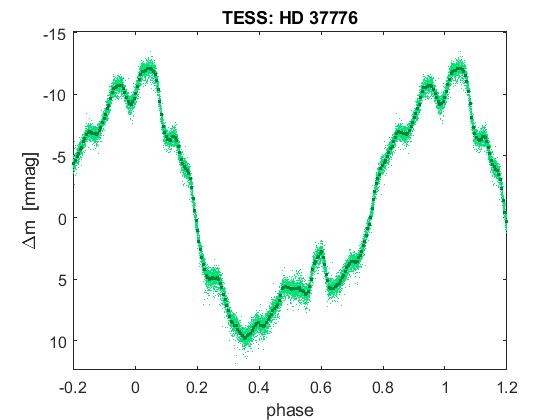